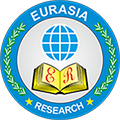 How to Present your Paper/Research
Eurasia Research Conference Secretariat
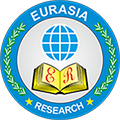 The paper may be presented in any of the three modes
Oral
Poster 
Video
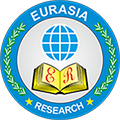 Oral Presentation
We encourage our participants to adopt a crisp 10 Minutes Presentation Format. 
1 Minute: Self Introduction and Topic
2 Minutes: Problem Area/ Need of Research
2 Minutes: Inputs/ Efforts/ Methodology
2 Minutes: Outputs
1 Minute: Take Always 
2 Minutes: Discussion
This format is tried and tested, and makes the sessions very meaningful, rather than monotonous and full of slumber. Knowledgeable participants, but with poor soft-skills also find it easy to present. This format provides more time for networking and discussions and idea sharing, which are the core purpose of our conferences.
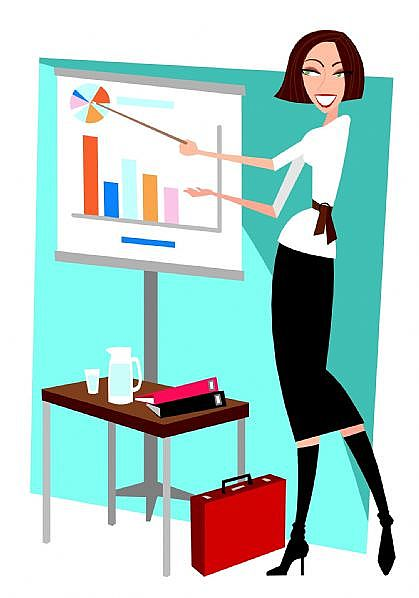 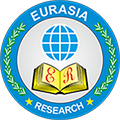 Poster Presentation
All you have to do is to make a poster on soft copy/hard copy. 
We would project the soft copy on the LCD projector for 5-10 minutes. If the author brings the poster, we would be attaching it to the board for its display.
If anybody has some queries they may ask you to clarify.
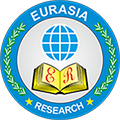 Sample Poster
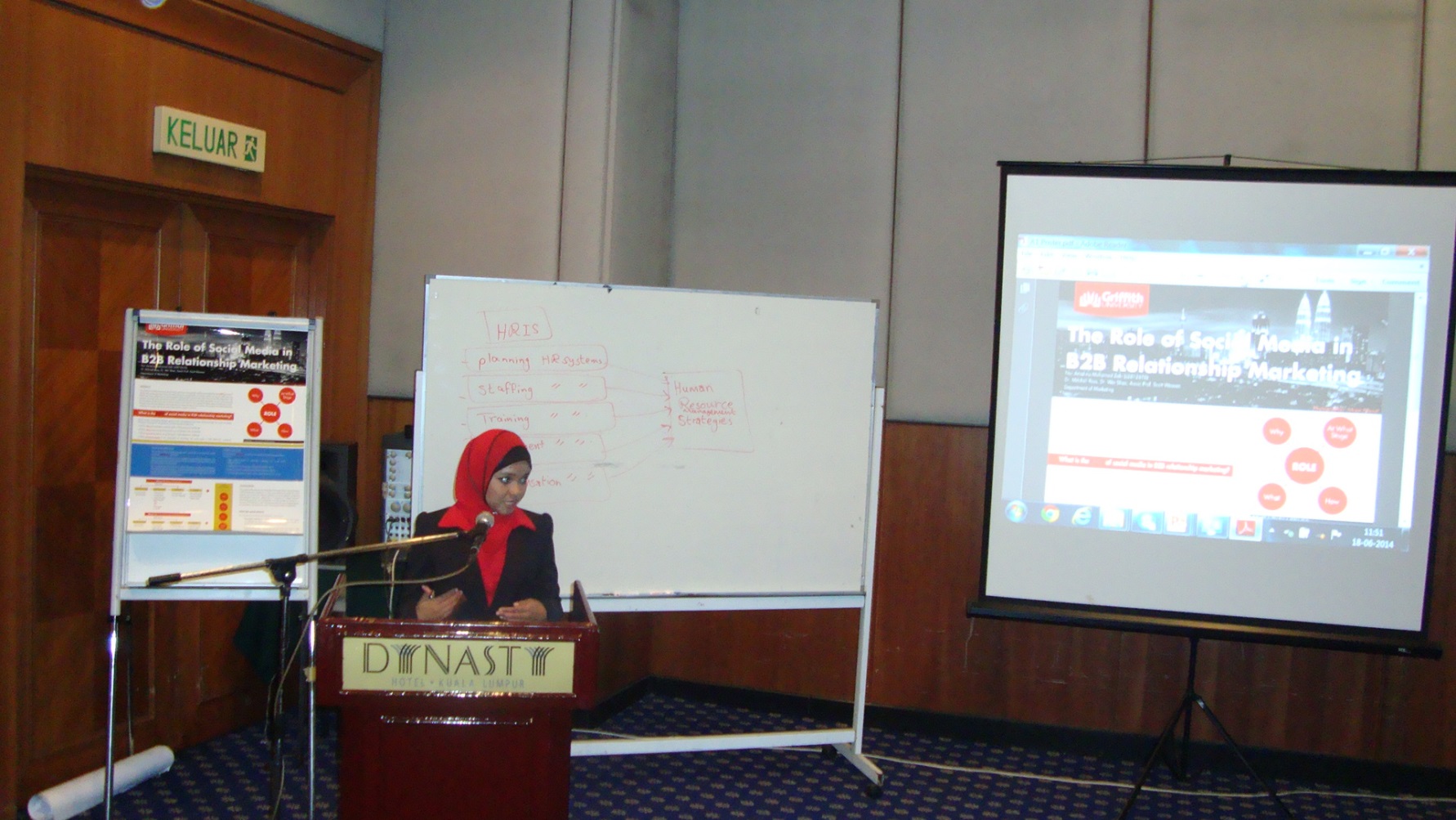 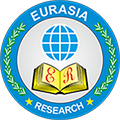 Video Presentations
You may just make a video of presentation
The presenter may be:
The author/co-author
Your colleague/friend 
Please make sure that it is audible/ interesting /understandable.

This would be run on the projector with audio speakers

You may record on your HD Phone/ Camera in a closed room with proper lighting, any friend/ colleague/ expert to present your research in our unique 10 minute presentation format
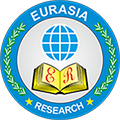 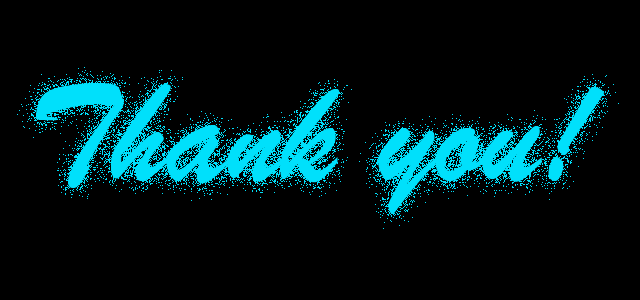 Any queries please email on 
info@eurasiaresearch.org
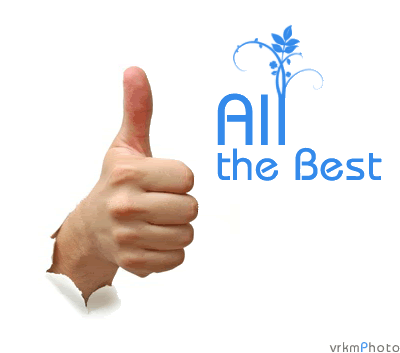